ERCOT Frequency Control Report
April 2023

ERCOT
Operations Planning

PDCWG | May 17th, 2023
Summary of April 2023
2023 RMS1 Statistics
Mean: 14.7 mHz
Min: 11.76 mHz
Max: 17.83 mHz
Energy Statistics
Total Energy: 30,868,163 MWh
Wind Energy: 10,225,756  MWh
Percent Energy from Wind: 33.13% 
Solar Energy: 2,555,621 MWh 
Percent Energy from Solar: 8.28%
Minimum System Inertia
Mean: 172,489  MW*s
Max: 216,099 MW*s  on Apr 10th
Min: 123,674 MW*s  on Apr 18th
CPS1: 175.45%
Current CPS1 12-Month Rolling Average: 174.13%
0 BAAL Exceedance(s)
1 hourly CPS1 score below 100%
BAAL-003 Events have updated through 2022
2022 BAAL-003 FRM Performance: -1060.40
2
Frequency Control
CPS1, BAAL, & RMS1
Hourly CPS1 by Day
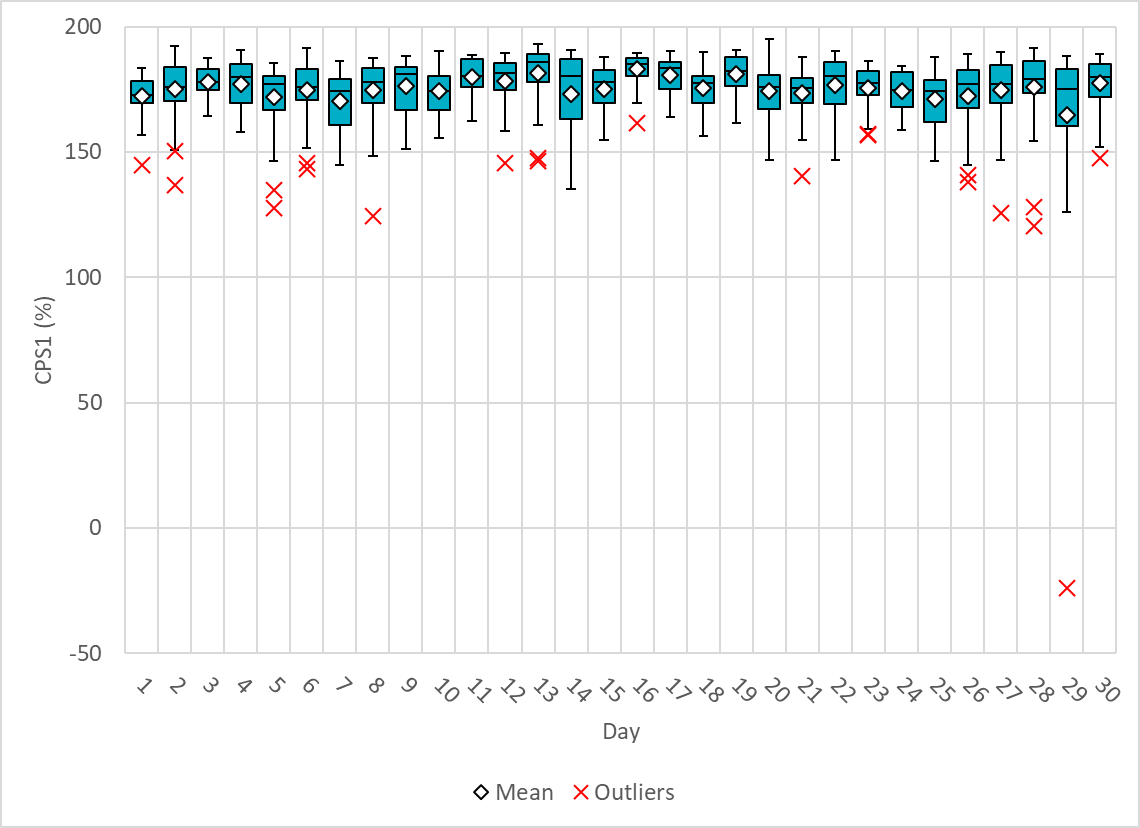 Apr-23 CPS1 (%): 175.45
4
[Speaker Notes: -23.97%@ 4/29/2023 HE 20:00
         Expected Generation Deviation: Expected generation deviation remained negative throughout this hour, The largest expected generation deviation was -8200 MW @7:28 PM with significant contribution from solar and wind generation.
         IRR Ramps
        Between 17:00-18:00 solar generation ramped down by ~6500 MW and at the same time Wind generation ramped down by ~5500 MW
        Regulation: A total of 671 MW of Regulation Up was deployed and exhausted during this hour. 
        OTHER: SCED was run multiple times and several SCED offsets were applied with highest offset being 800 MW. Upto ,1175 MW of Non-Spin was deployed.]
BAAL Exceedances & Violations
There were 0 BAAL exceedance(s) in April.
5
15-Minute Average CPS1%
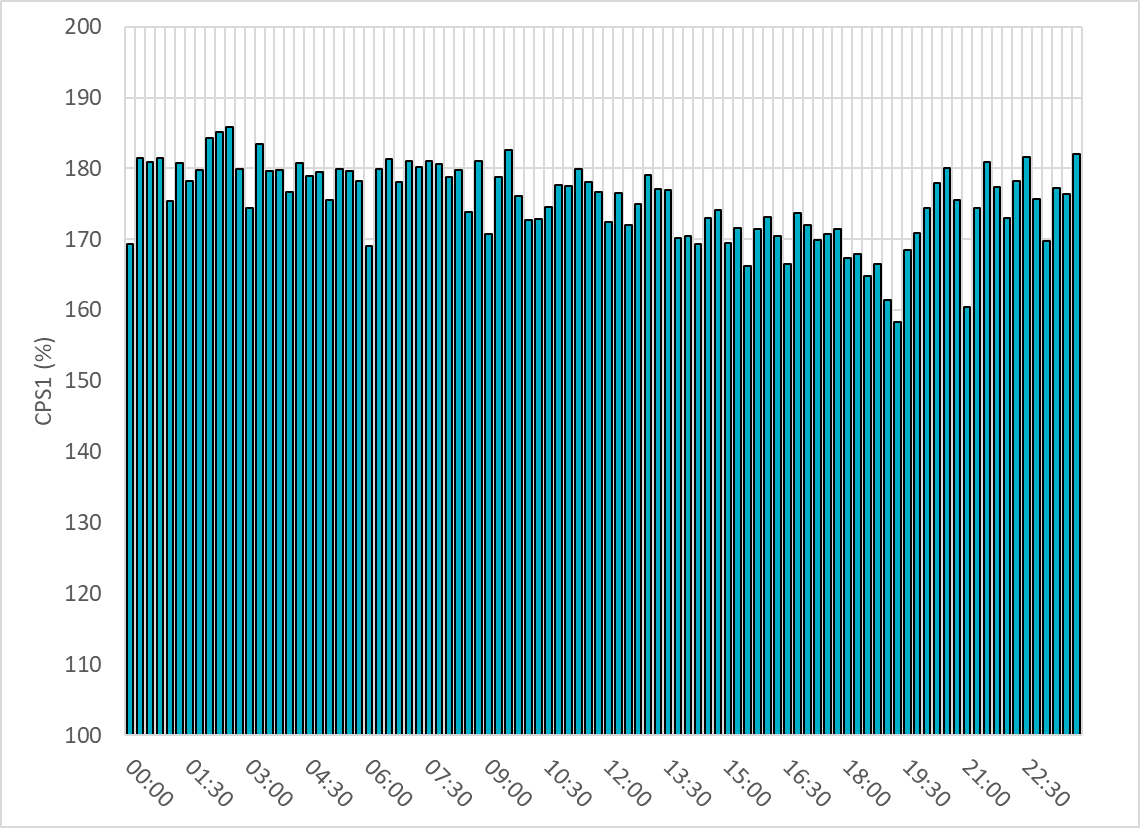 Apr-23 CPS1 (%): 175.45
6
[Speaker Notes: Overall the 15 min CPS1 score is consistently above 160]
12-Month Rolling Average CPS1
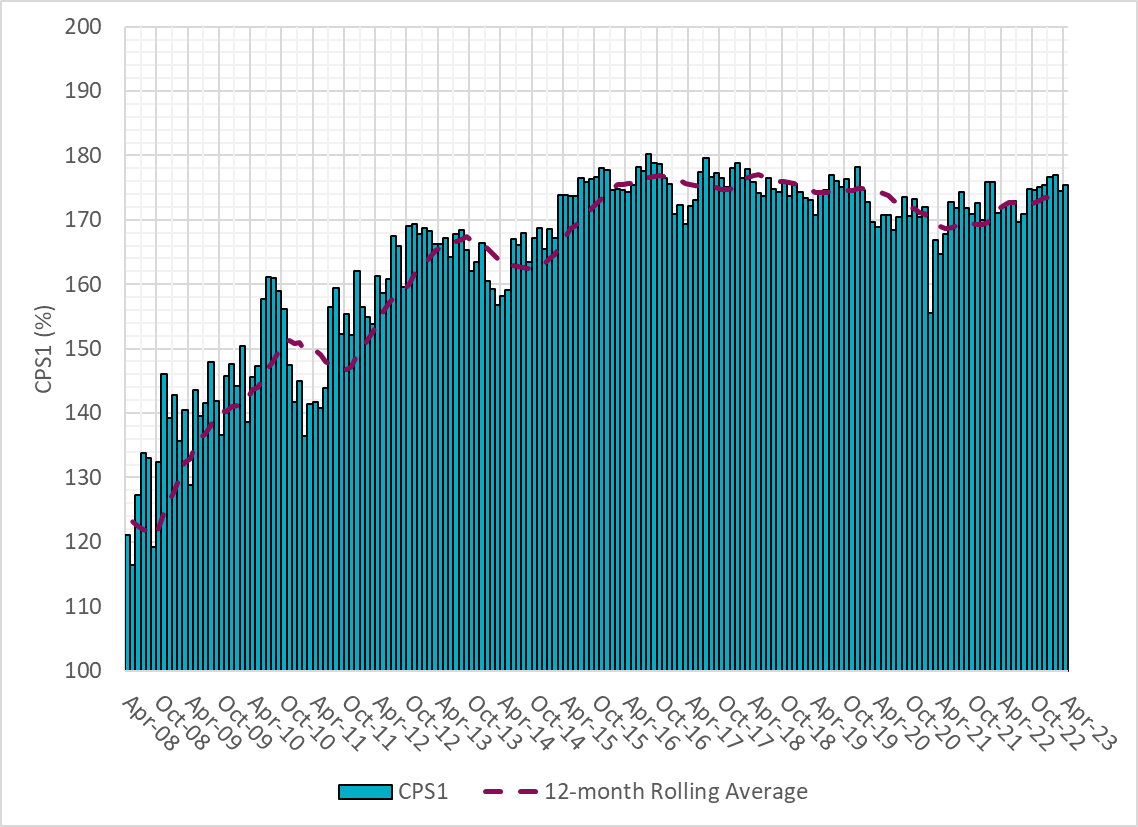 Current 12-Month Rolling Average: 174.13%
7
[Speaker Notes: 12 month rolling average CPS1 score is 173.48, which is in line with expectations, and the CPS1 score for Jan is slightly higher than the last month.]
Daily RMS1 of ERCOT Frequency by Year
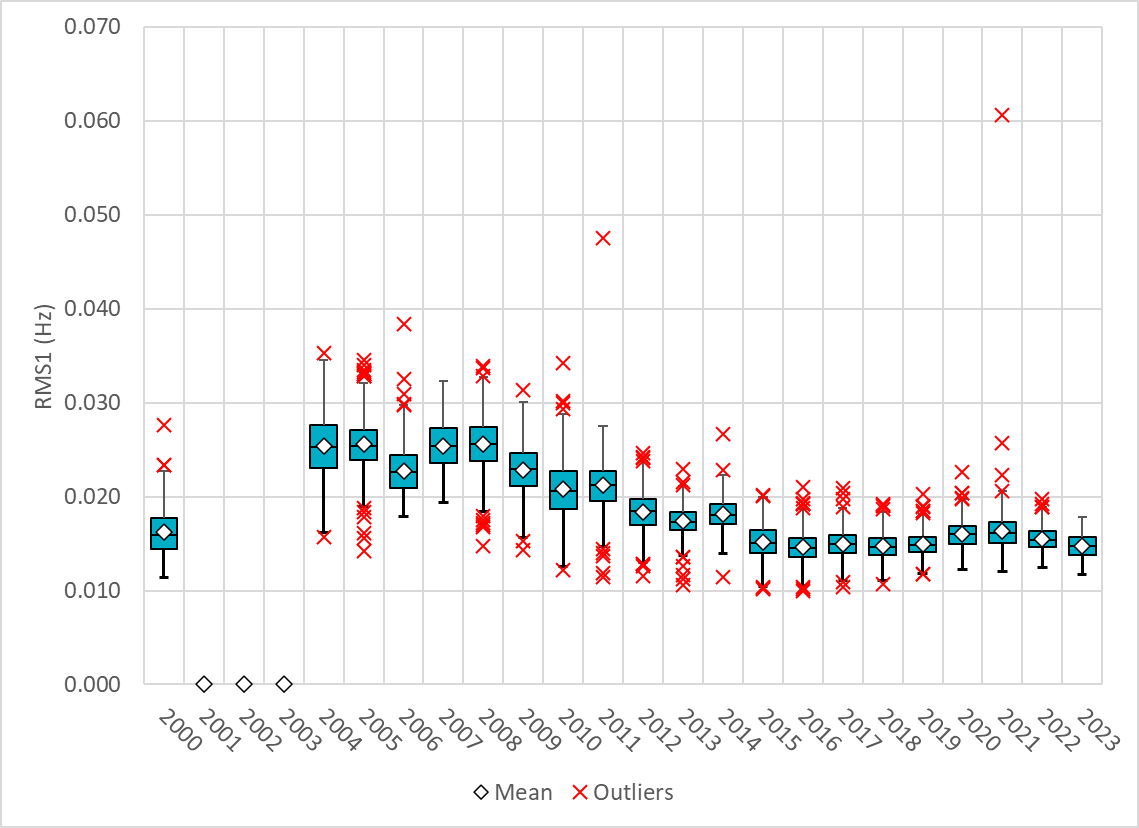 8
[Speaker Notes: Daily RMS1 frequency by year is so far slightly smaller overall compared with 2022.
Mean: 14.7 mHz
Min: 11.76 mHz
Max: 17.83 mHz]
Daily RMS1 of ERCOT Frequency by Month
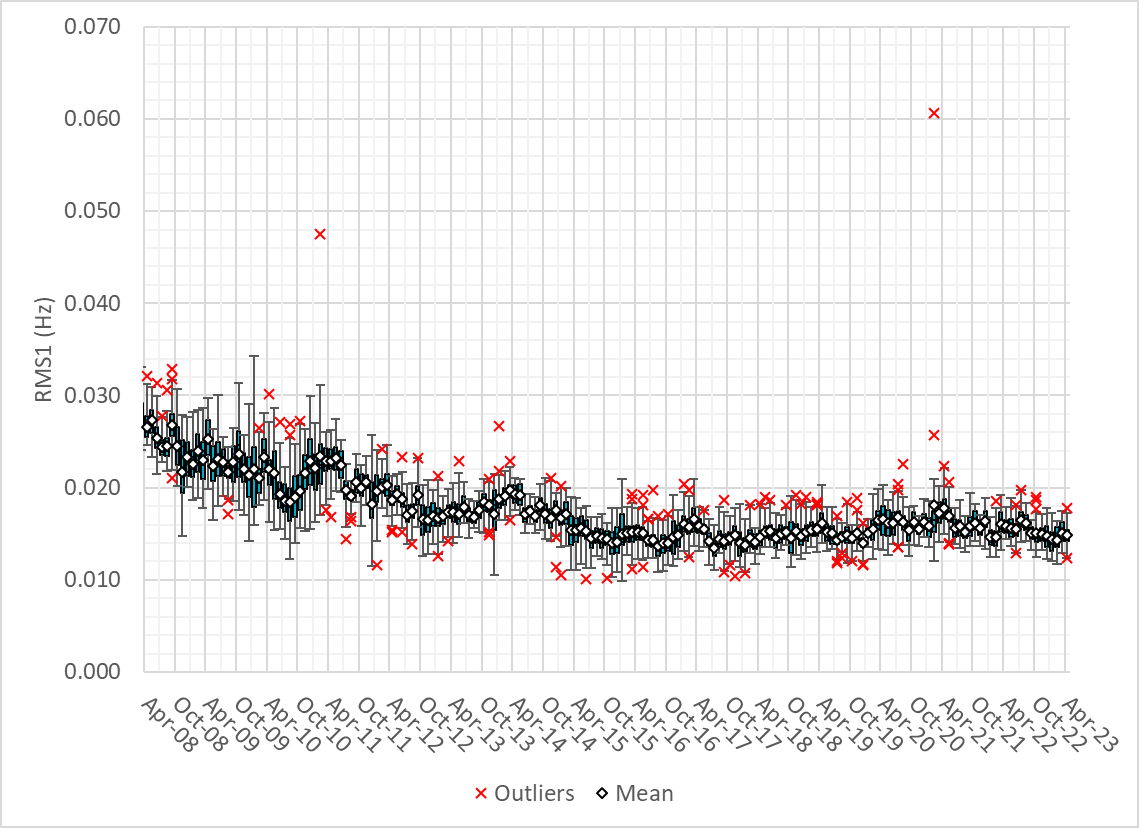 9
[Speaker Notes: A More granular look at last 15 years of RMS1 by month
14.82 mHz on avg for March 2023]
Daily RMS1 of ERCOT Frequency by Month
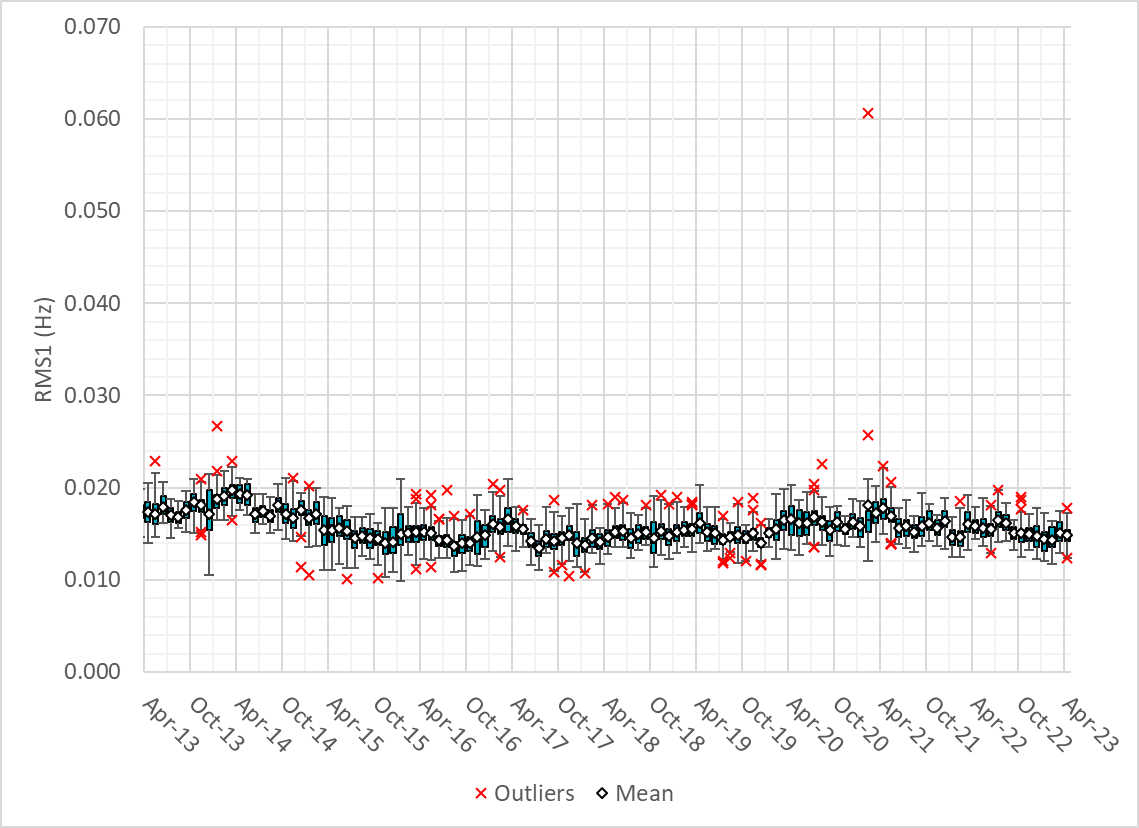 10
[Speaker Notes: Same data with 10 years shown instead of 15]
Frequency Profile Comparison
Frequency Profile Comparison
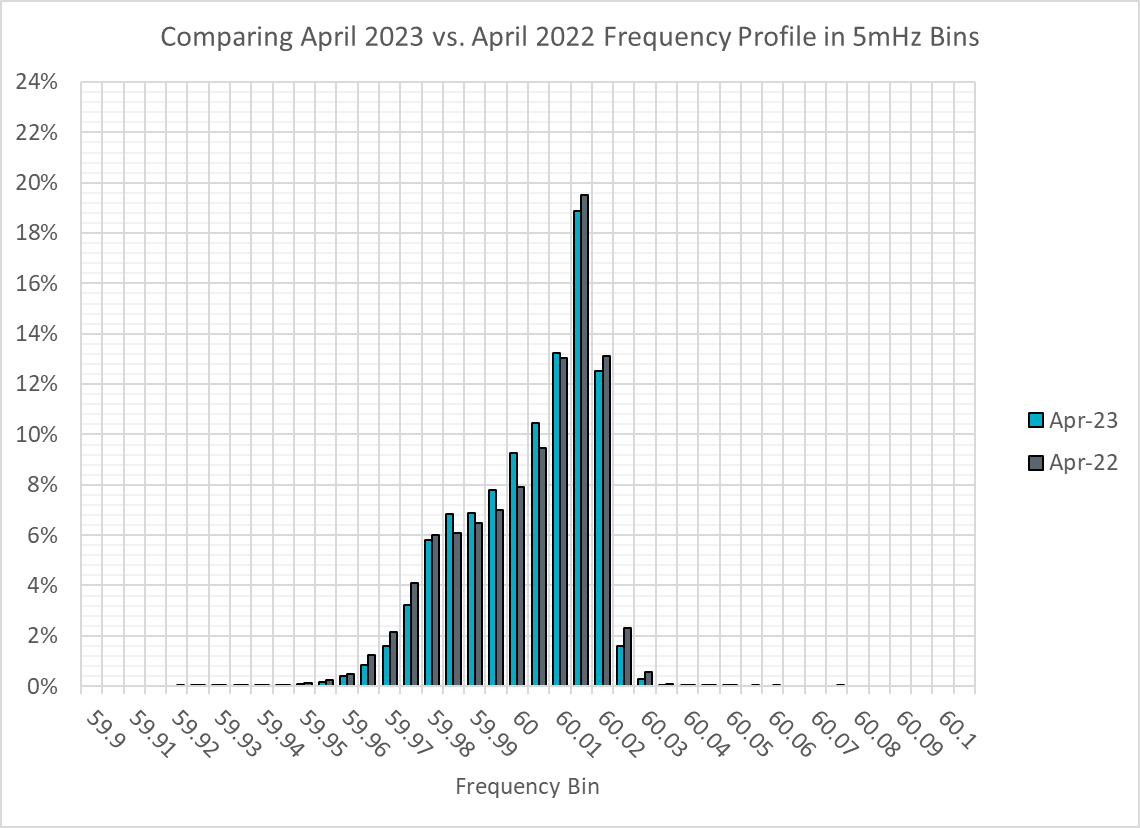 12
[Speaker Notes: Comparison of frequency profile between March 2022 and Mar 2023, we see fewer instances of frequency hovering at or below the lower deadband in March 2023.]
Frequency Profile Comparison
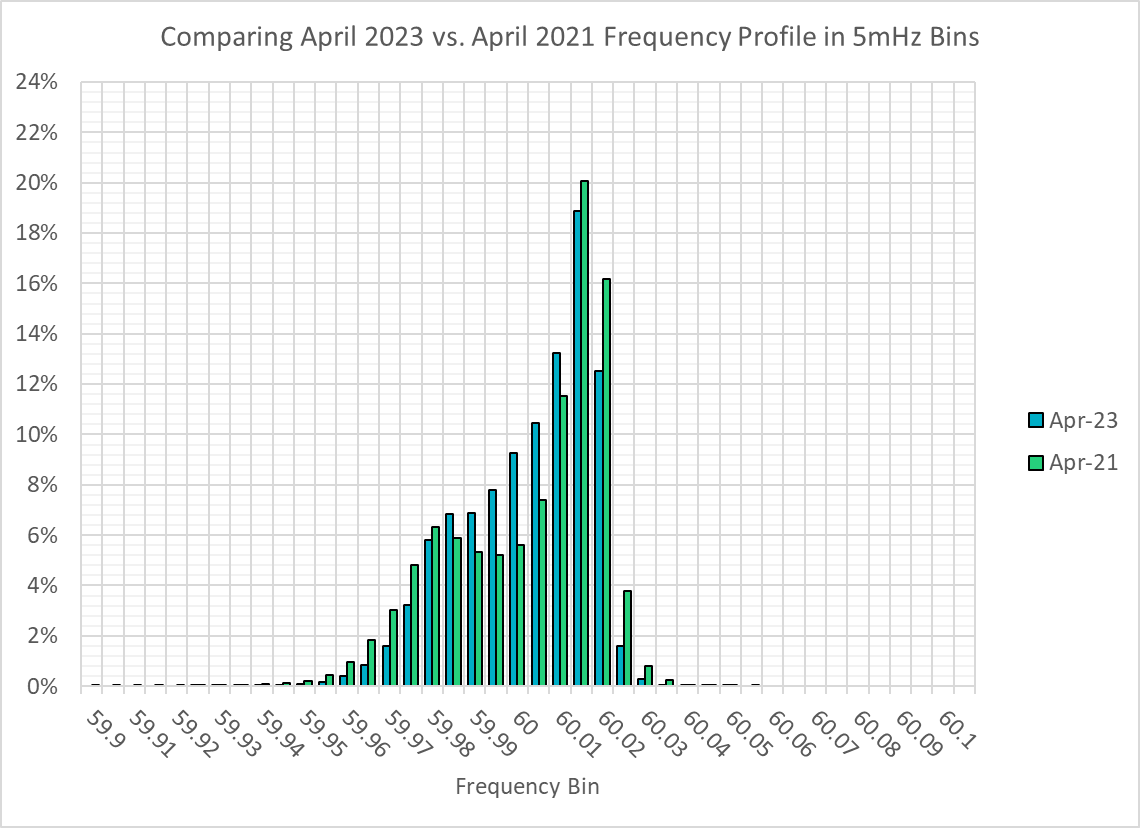 13
[Speaker Notes: Comparison of frequency profile between Mar 2021 and Mar 2023, we see fewer instances of frequency hovering well below the lower deadband in Marc 2023, and significantly fewer instances of frequency crossing the higher deadband in March 2023.]
Time Error Correction
ERCOT Daily Time Error
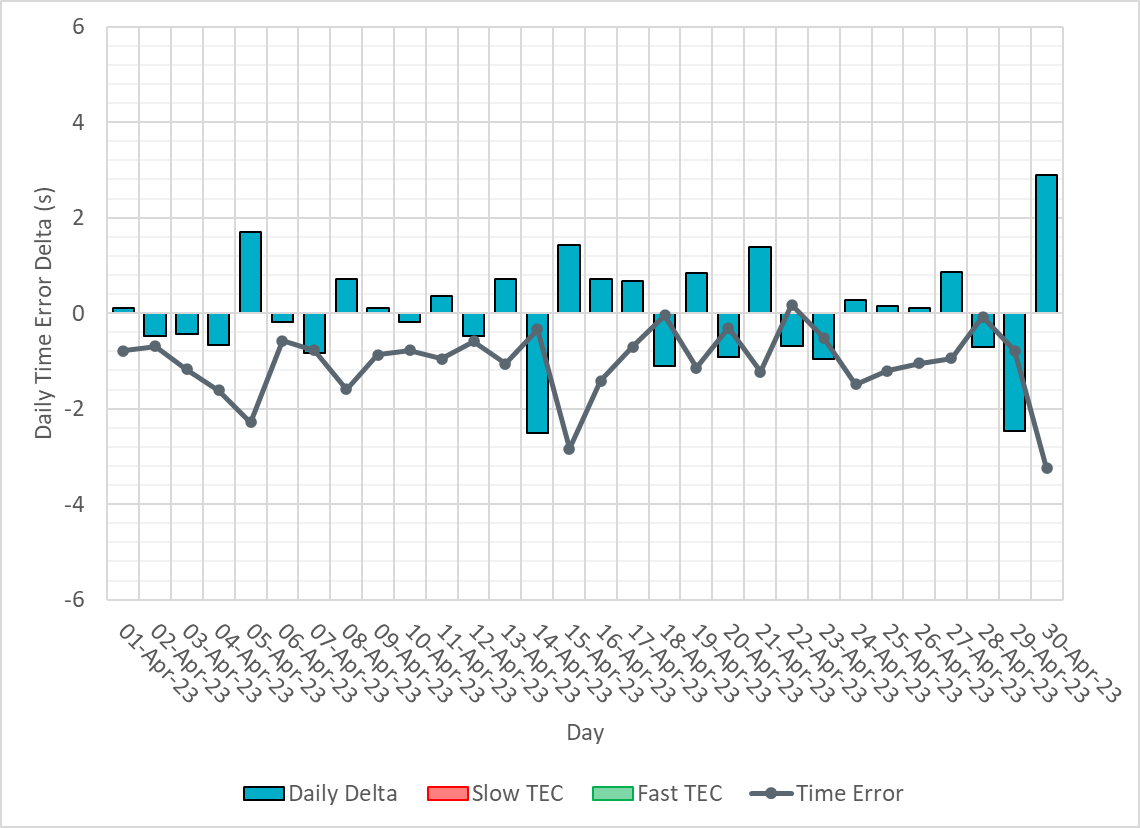 15
[Speaker Notes: We did not make time error corrections and the time error was fairly small during the entire month of march]
Time Error Corrections Log Summary
There have been no time error corrections since December 2016
16
BAL-003 Performance
Op. Year 2022 BAL-003 Selected Events – Update
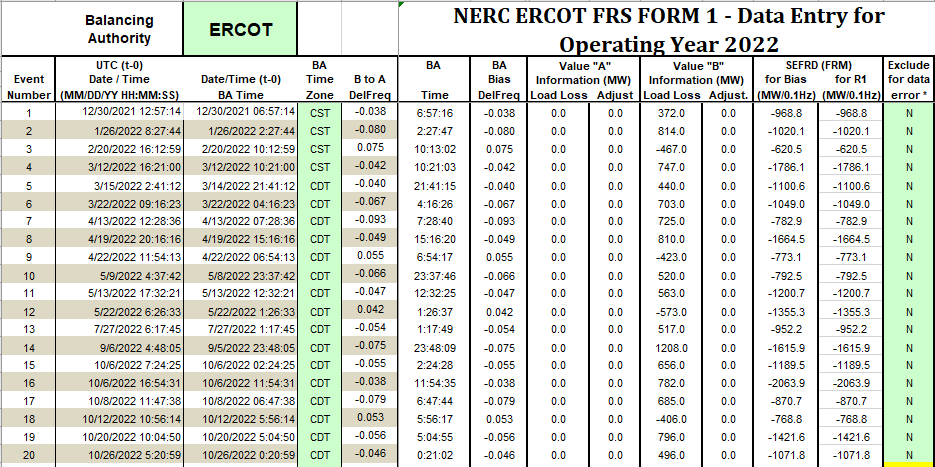 18
[Speaker Notes: BAL-003]
Op. Year 2022 BAL-003 FRM Performance - Update
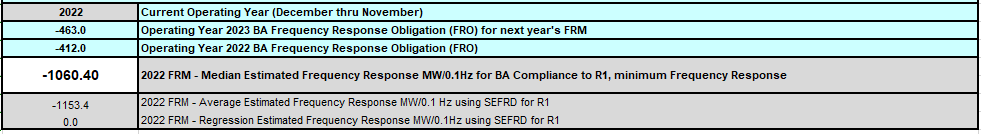 19
[Speaker Notes: OP2018: FRO = -381.0, FRM_median = -843.17, FRM_average = -959.7
OP2019: FRO = -381.0, FRM_median = -811.14, FRM_average = -892.5
OP2020: FRO = -425.0, FRM median = -789.34, FRM average = -879.0
OP2021: FRO = -471.0, FRM median = -913.56, FRM average = -992.
OP2022: FRO = -463.0, FRM median = -1060.40, FRM average = -1153.4]
ERCOT Energy Statistics
Total Energy
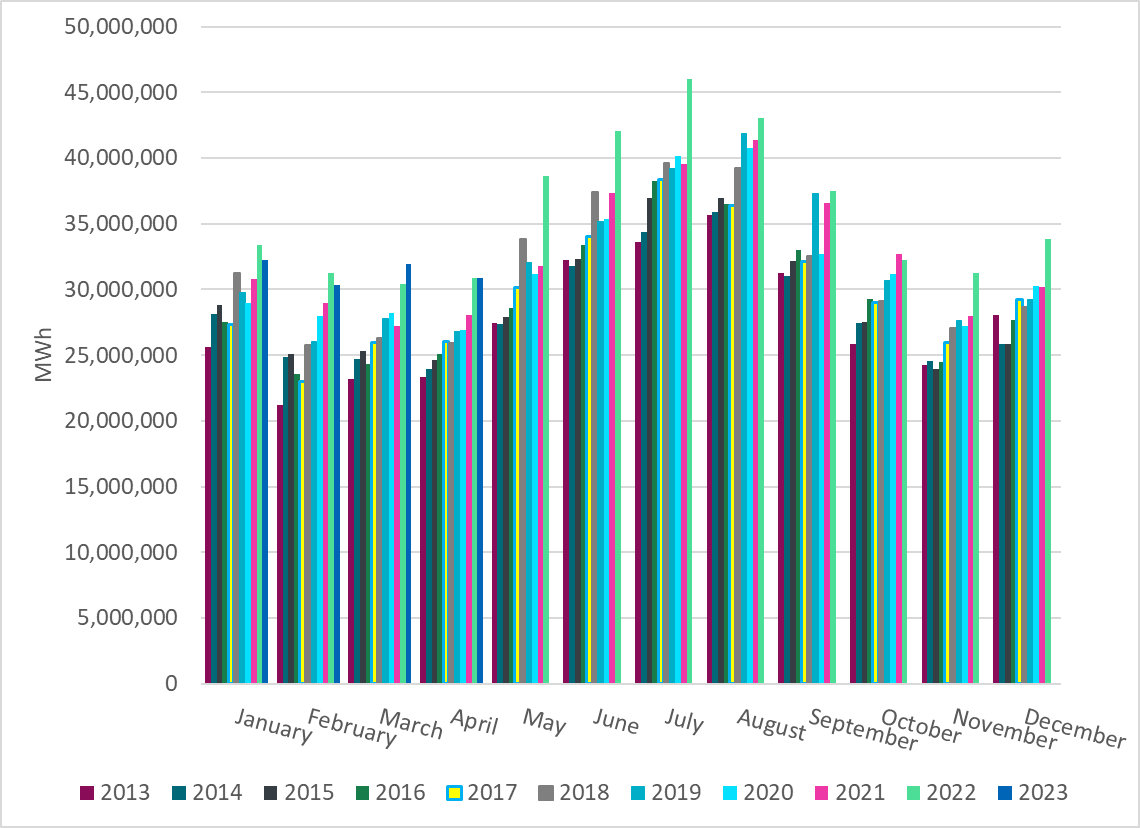 21
[Speaker Notes: 30,868,163 MWh]
Total Energy from Wind Generation
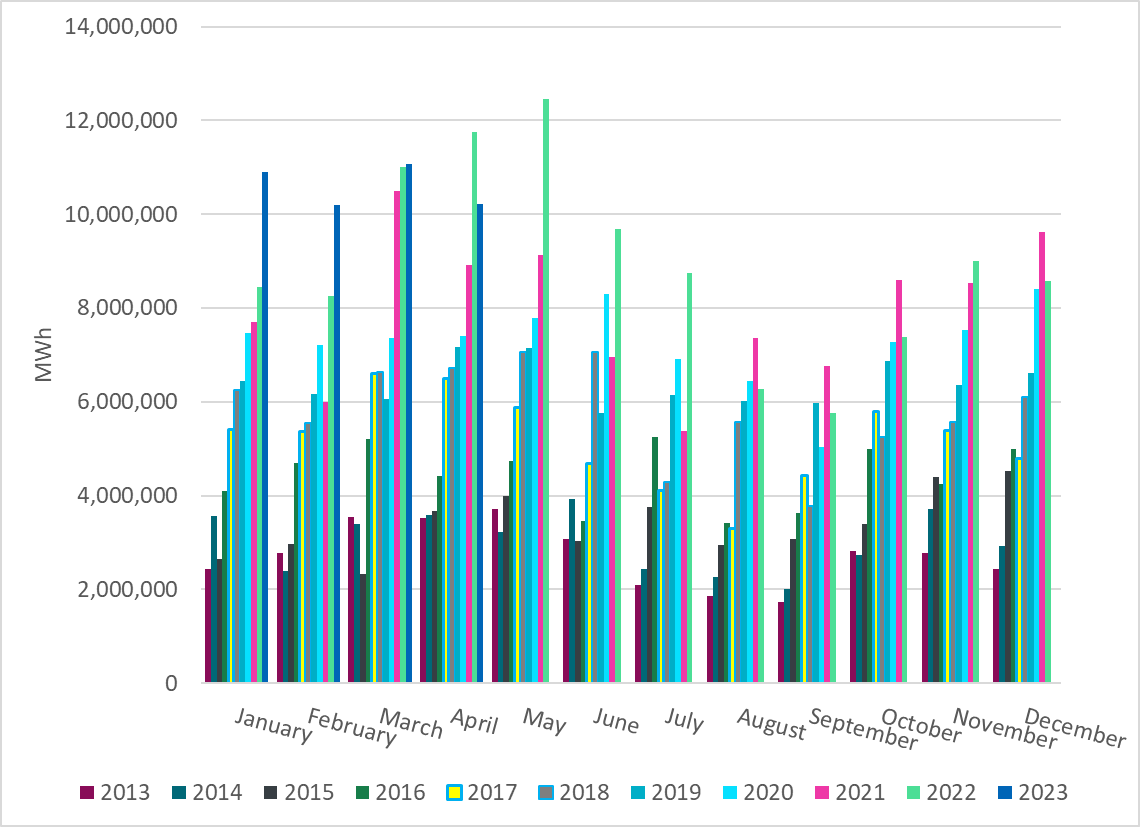 22
[Speaker Notes: 10,225,756 MWH]
% Energy from Wind Generation
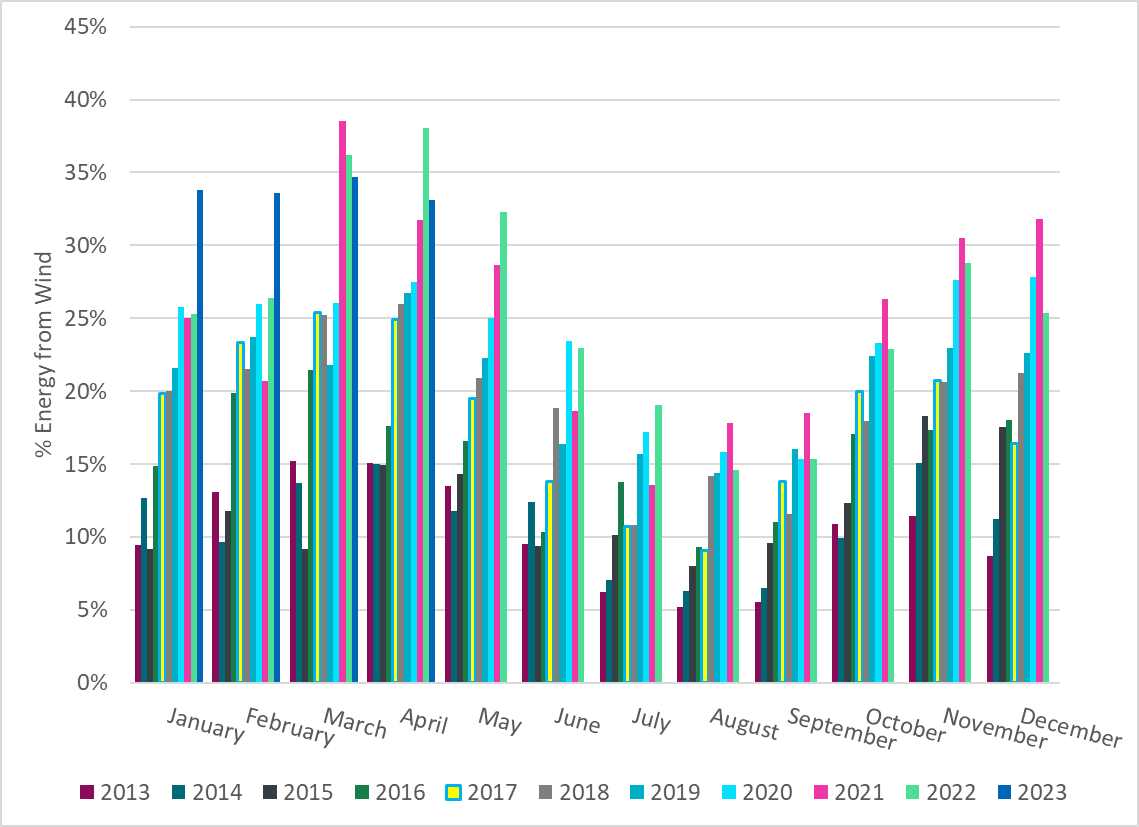 23
[Speaker Notes: 33.13%

of total energy was provided by wind generation]
Total Energy From Solar Generation
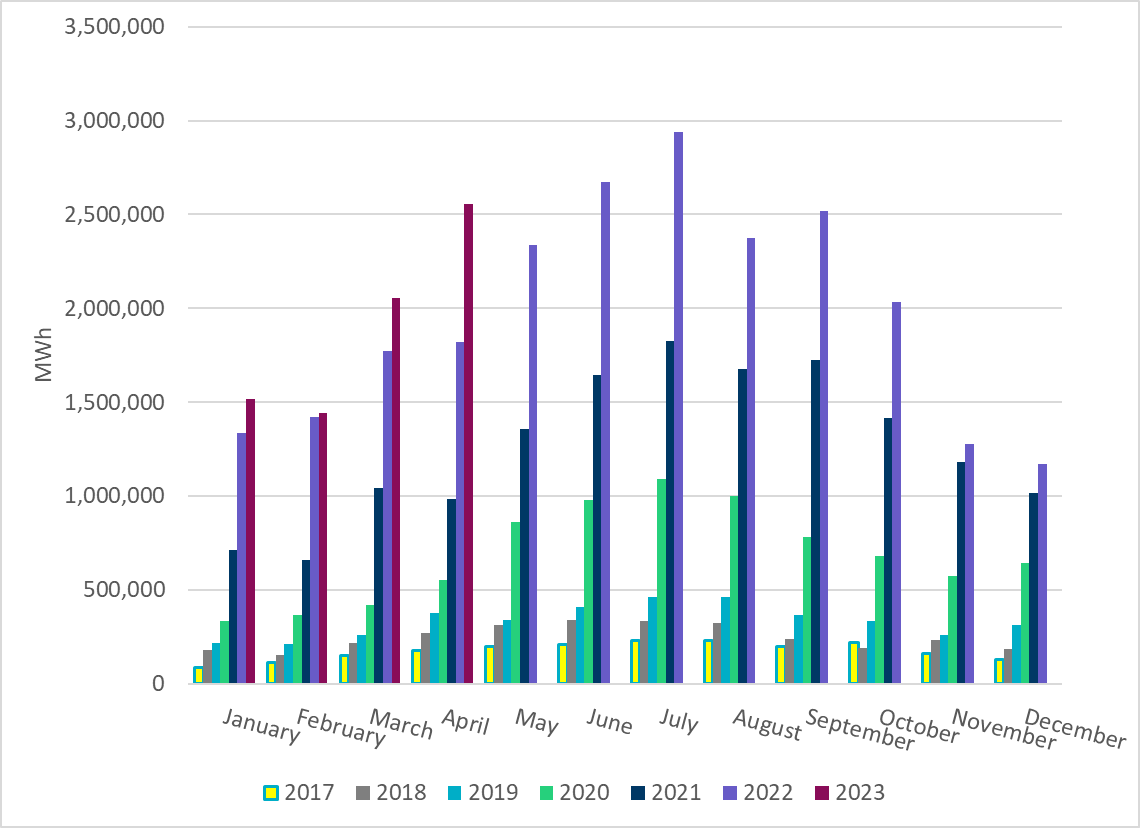 24
[Speaker Notes: 2,555,621 MWh]
% Energy from Solar Generation
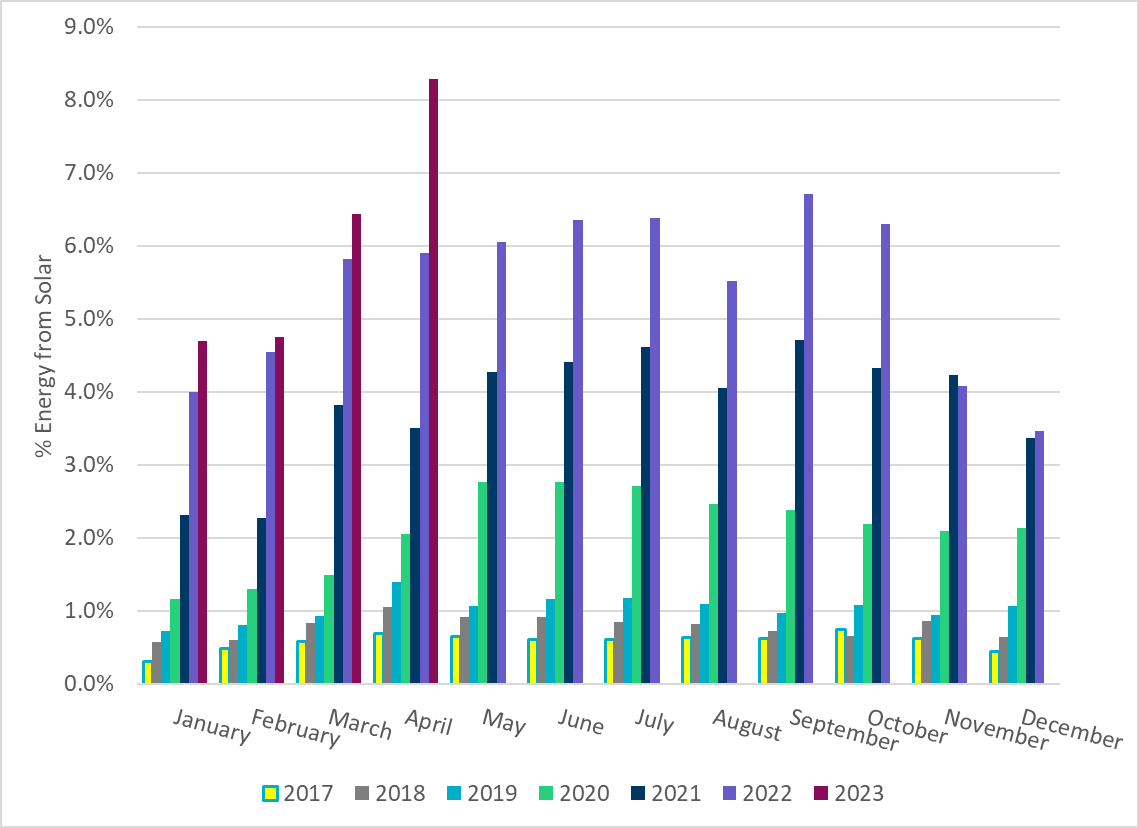 25
[Speaker Notes: 8.28% of total 
energy was provided by solar generation, which is highest solar  penetration level so far.]
ERCOT System Inertia
Daily Minimum System Inertia
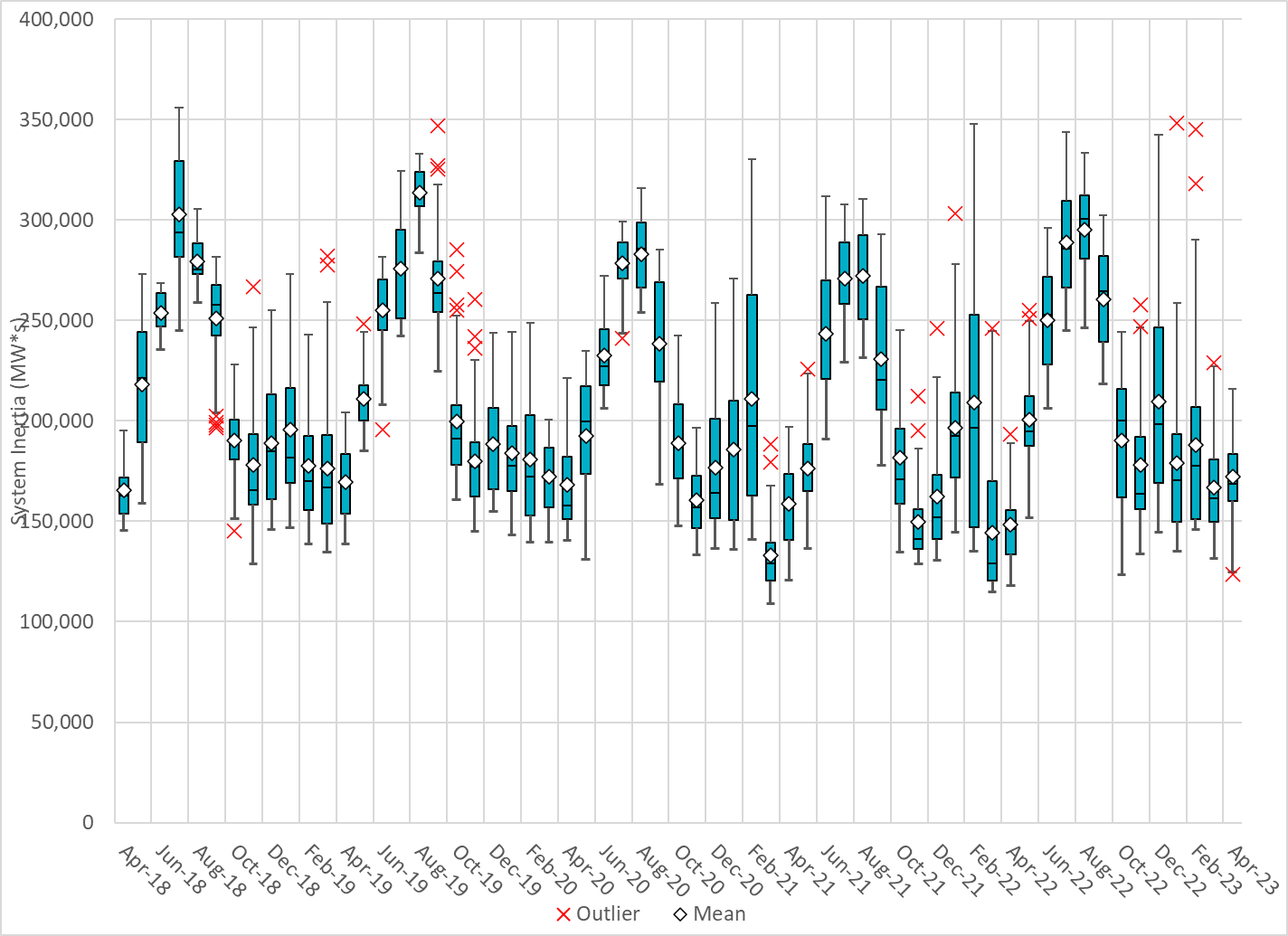 27
[Speaker Notes: Minimum Inertia =123,674  MW*s on 4/18/2023

Previous Minimum was 109,029 MW*s on 3/22/2021

Data: 
Mean: 172,489  MW*s
Max: 216,099 MW*s  on Apr 10th
Min: 123,674 MW*s  on Apr 18th]
ERCOT Inertia 2013-2023
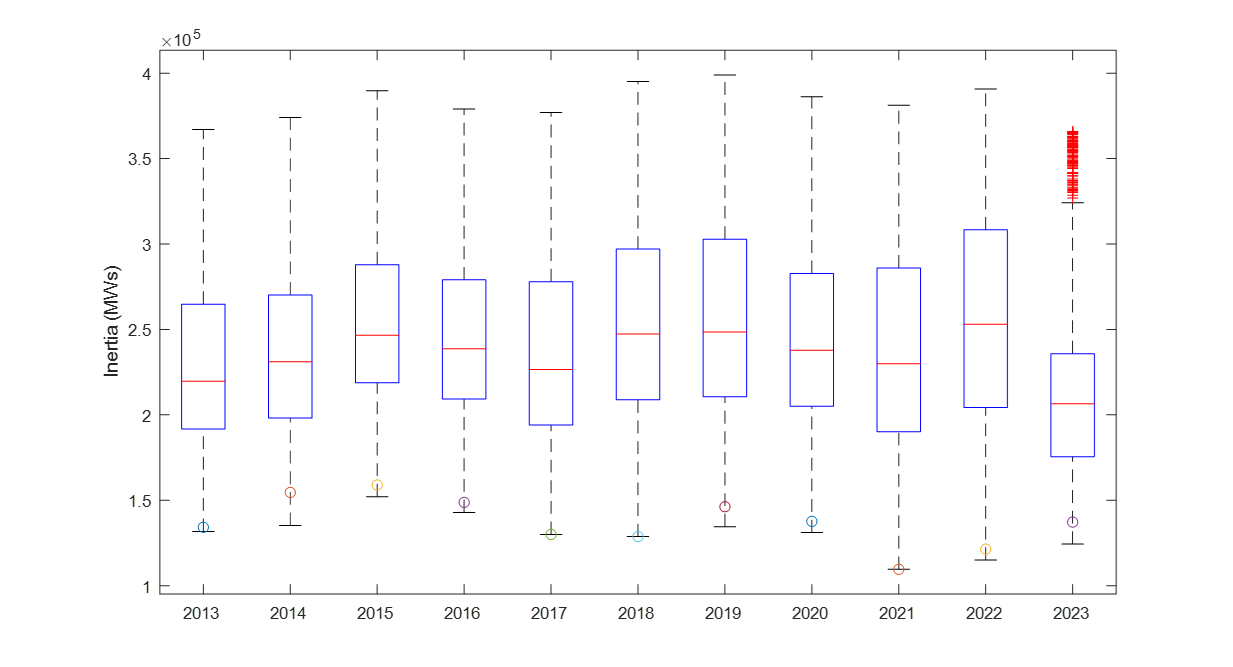 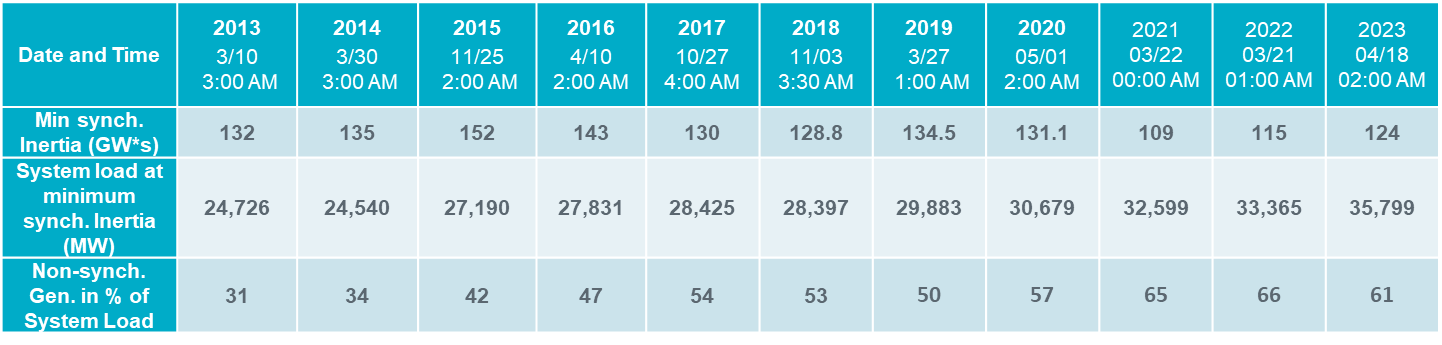 28
[Speaker Notes: For each box, the central mark (red line) is the median, the edges of the box (in blue) are the 25th and 75th percentiles, the whiskers correspond to +/- 2.7 sigma (i.e., represent 99.3% coverage, assuming the data are normally distributed. The corresponding lowest inertia in each year is given in the table. 
The circle on each boxplot is showing inertia during time when highest portion of load was served by wind/solar generation in that year.]
Questions?
Thank you!